SOSIALISASI WEBSITE FIK UNESA“ e- administrasi, e-monitoring & survey pelanggan
Mohamad Sulton Arifin, S.Pd., M.Pd.
NIP 197509042009101003
DATA DIRI
Nama Lengkap		: Mohamad Sulton Arifin, S.Pd., M.Pd.
NIP				: 197509042009101003
Tempat Tanggal Lahir		: Kediri/04 September 1975
Pangkat dan Gol. tmt		: Penata Muda Tk.1 / IIIb. 1 Oktober 2009
Unit Kerja			: Fakultas Ilmu Keolahragaan
Jabatan saat ini, tmt		: Staff Subag. Pendidikan 
Pendidikan terakhir		:  S1 (Pendidikan Teknik Mesin Otomotif) 
   Fakultas Tenik – Unesa
   S2 di Manajemen Pendidikan Pascasarjana  
   Unesa
PENGEMBANGAN LAYANAN 

web. fik.unesa.ac.id
Tujuan :
Tertibnya layanan  administrasi akademik 
Terjalinnya koordinasi yang baik antara bagian dan individu.
Kecepatan  layanan kepada mahasiswa 
Proses layanan sesuai dengan peraturan yang berlaku dan tujuan organisasi
Menjamin terpenuhi/ terlampauinya kualitas/ baku mutu standart layanan.
Kepuasan yang diharapkan mahasiswa dan pihak yang membutuhkan
LATAR BELAKANG
Layanan Prima Bidang  Akademik
Beban Kerja Tenaga Administrasi
Mutu Layanan Administrasi Jurusan
Pemecahan Masalah
Layanan Akademik
Mahasiswa Online
fik.unesa.ac.id
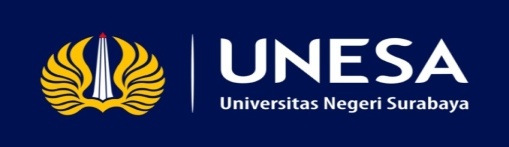 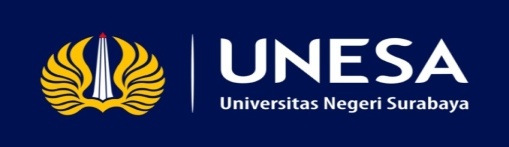 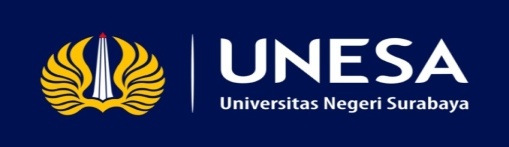 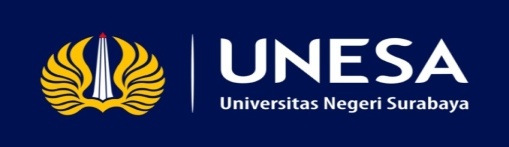 [Speaker Notes: j]
Perkembangan IPTEK
Kebutuhan manusia
Kemauan untuk berbenah
Hidup yang Lebih Baik
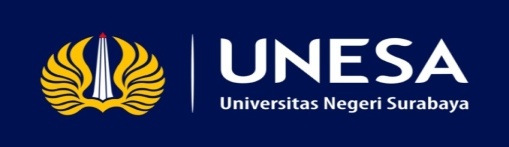 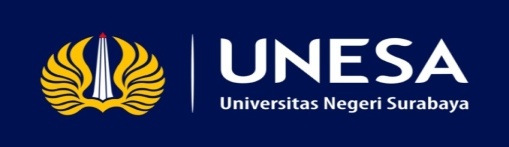 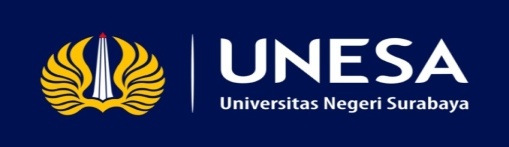 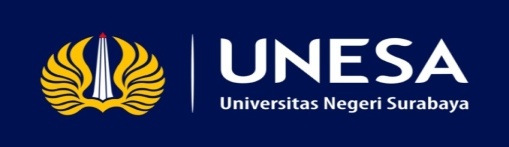 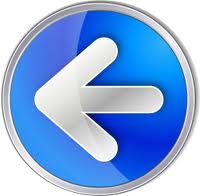 Rasio Pelayanan
Staff Administrasi
±1.200 Mahasiswa
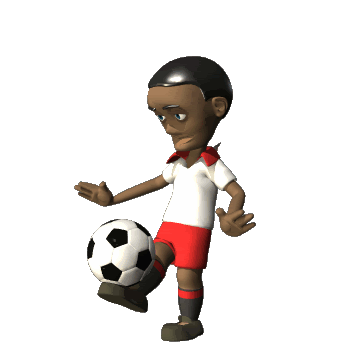 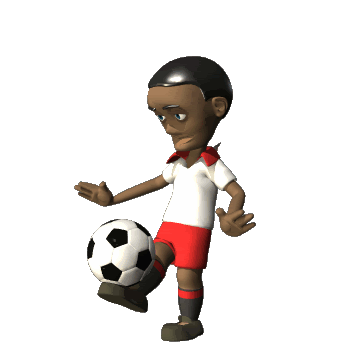 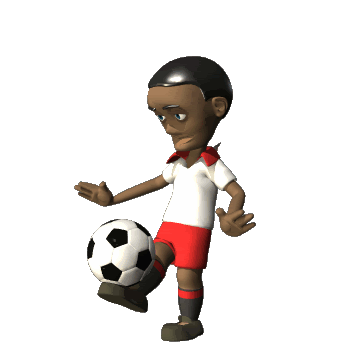 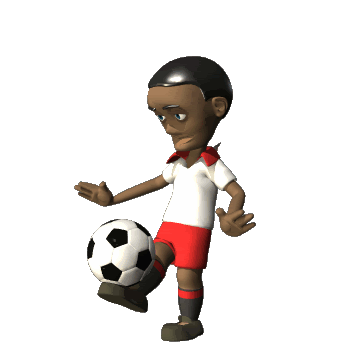 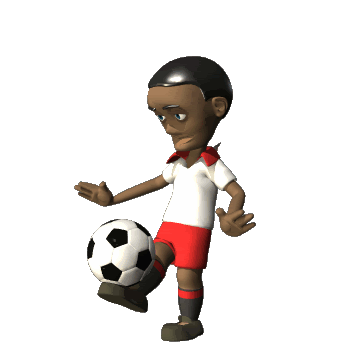 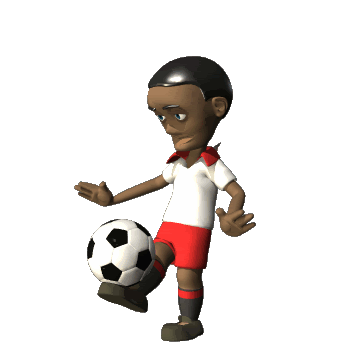 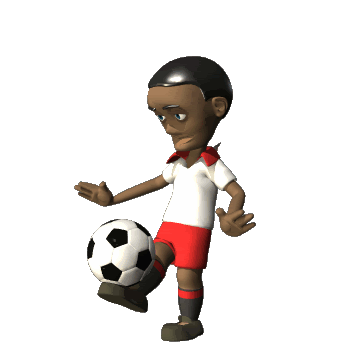 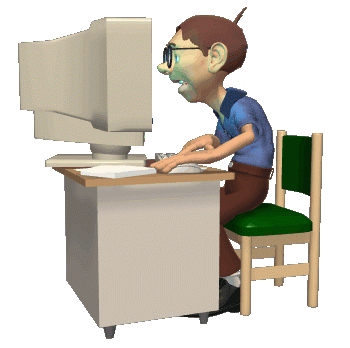 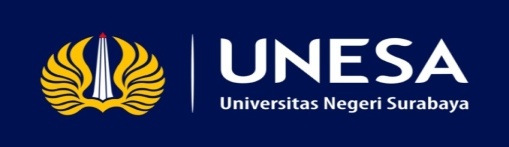 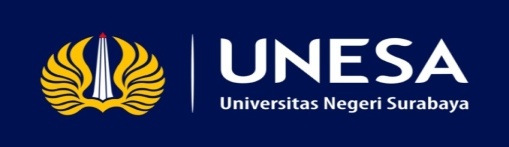 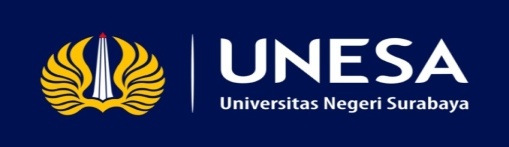 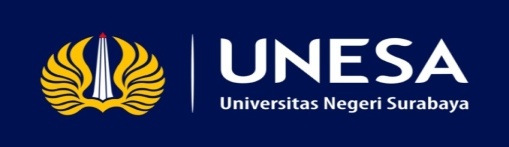 Perkerjaan Administrasi Jurusan
Pengadministrasi KRS dan KHS
Pengadministrasi Pelaksanaan Perkuliahan
Pengadministrasi Ujian Akhir Semester
Pengadministrasian Surat Tugas dan Surat Keputusan
Pengadministrasian Ujian Proposal dan Skripsi
Pengadministrasian PPL, PKL dan Penelitian
Pengadministrasian surat menyurat di bidang akademik
Pelayanan publik dibidang akademik
Manajemen dan pengorganisasian di bidang akademik
Pelaporan sistem informasi akademik
Pengelolaan Web-Site layanan administrasi mahasiswa
Layanan E-Akademik On Line
1. Web Portal
	Portal berita, event, pengumuman
2. Modul Surat-surat Pemberkasan
Surat Pribadi (Cuti, Mutasi, Pinjam Alat, Terlambat SPP, Uji Tera Alat, Perpanjangan Studi)
Download Template Surat-surat
Surat Akademik
Surat Perijinan Observasi (Ijin Observasi, Permohonan Observasi)
Surat Ijin PKL
Surat Keterangan
Surat Penelitian (Ijin Reabilitas Angket, Ijin Penelitian, Pra Penelitian, Uji Coba Angket, Validasi Angket Dosen)
Standar Pengoperasian Program
User Manual Untuk Layanan Surat
Standar Pengoperasian Program
User Manual Untuk Layanan Surat
LAYANANAN PERSURATAN
www.fik.unesa.ac.id
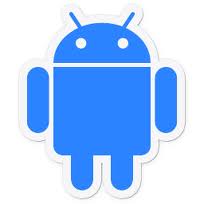 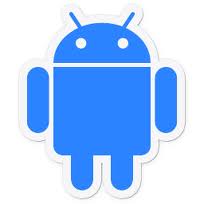 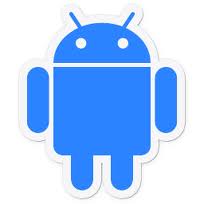 SOP Layanan Akademik Online
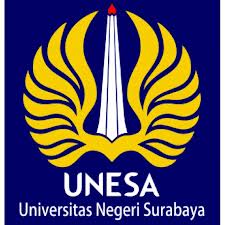 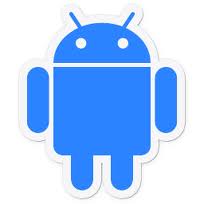 moto
Berkerja Berkerja Berkerja Inovasi
Terima kasih